Retro: Modular and efficient retrospection in a database
Ross Shaull
Liuba Shrira
Brandeis University
[Speaker Notes: Thank you…
This is joint research…

I still often feel like a systems hacker who fell into databases. This talk may expose my bias towards adding features from below instead of above.

However, I hope that in this talk I will convince you that in this case adding a feature from below is useful, and not just preferred by me.

I this talk we'll focus on architecture and protocols, and we'll look at how Retro mechanisms work.]
Analyzing Past States
Answering questions about past states of data is important
trend detection
anomaly detection
intrusion analysis
error recovery
Some commercial databases have support for snapshots, but this support is not widely available, especially in light-weight data stores
Rolling your own solution is difficult and hard to optimize
[Speaker Notes: This is a talk about database snapshots, and how to implement them. Snapshots are useful for a range of applications and administrative tasks. For example….

Shared among these general ideas is the fact that you don't know ahead of time what you want to ask. It isn't enough to just save old reports, you may need to ask new questions of old data.

There are many approaches to snapshots out there, both research and commercialized. This support is not widely available, especially in light-weight data stores.

We could ask application developers to roll their own, but this can be difficult and negatively impact performance.]
Retro
The idea to save database snapshots has been around for a long time
Good performance has required extensive modifications to database internals or new database designs
Our goal is to make it possible to add snapshots to any data store without sacrificing performance
[Speaker Notes: There is a tension between performance of database snapshots and implementation complexity.

Approaches that require ad hoc modification to database internals are complex and the ideas are difficult to take from one system to another.

Retro is a simpler approach that significantly eases the task of integrating snapshots with the database system without sacrificing performance.

For us, the most important performance to optimize is the impact that snapshots have on current state performance.]
Retro
We resolve the tension between performance and implementation complexity with a design that emphasizes portability by relying on standard database layers and protocols
Retro is a source-level database augmentation suitable for integration with a variety of data stores
[Speaker Notes: Our approach relies on standard database protocols and components to resolve this tension between performance and complexity,

We call this approach portable, by which we mean that the design can be easily ported between systems.

The nice thing about this approach is that the work can use layering to abstract away many complicated details about databases.

But, you have to get systems implementors involved.

So the key idea behind this work is trying to add useful features while keeping system implementors happy.
.]
Retro
MVCC
WAL recovery
Page cache
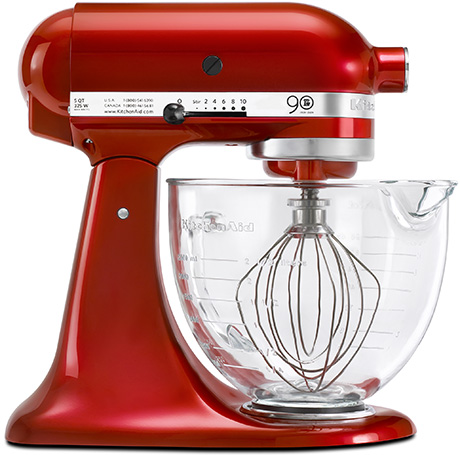 Transactionally consistent, low-cost snapshots
[Speaker Notes: Here are the three components that Retro relies on to implement snapshots without compromising performance. Retro extends the page cache both for saving snapshots incrementally and for making snapshots available for querying alongside the current-state in the same database. Retro extends multi-version concurrency control to enable efficient creation of snapshots and to prevent snapshot queries from interfering with the normal current-state workload. Finally, Retro extends standard WAL recovery to make snapshots recoverable, making it possible to write snapshots to disk asynchronously.

Together, these extensions combine to "bake snapshots into" a database system.]
Snapshot representation
Page level
Metadata and snapshot pages organized on separate disk (split snapshots)
Previous work looked in depth at how to organize snapshot data and metadata
Database disk
Retro disk
[Speaker Notes: The snapshot representation is at the page level. Snapshot pages are copied to separate disks, and indexed using specialized metadata structures.

The key idea is that Retro does not change the data stored in pages. When accessing snapshots, pages are indirected transparently to snapshot pages.

Layers above the page cache are essentially none-the-wiser that the versions of pages they are looking at may be old versions retrieved from the Retro disk.]
Programmer's model
Retro extends the database interface with two primitives
Programmer can declare snapshot at any time
Any read-only code can be executed as of
Agnostic to query language or API
Current state queries are unchanged by Retro
select * from table
where pk = key
as of snapshot S
As of queries are delimited with a snapshot identifier
begin_as_of(S);
get(table, key);
end_as_of();
[Speaker Notes: To be practical, Retro must be easy to use. Our vision was that existing application and query code would run unmodified on a database augmented with Retro, while allowing the application or administrator to declare snapshots at any time (importantly, snapshots do not have to be periodic or save everything, they can be declared as part of an application's update workload). Additionally, new queries can be written that access past states. These queries should be written just like current-state queries, except they are delimited with a snapshot so that they are executed "as of".

The precise implementation of how you say "as of" (syntactically) is up to the implementor, The key is that it does not impact the kind of queries you can run while in the as of mode.]
Retro: portable performance
Wrapper to extend database software stack
Extend database protocols to create snapshot protocols
Save consistent snapshots
As of queries without blocking current-state
Make snapshots recoverable
Formal model of snapshot system
To argue correctness of extensions
[Speaker Notes: There is a set of design and engineering problems we had to solve in order to make Retro a reality. Each solution contributes a component needed for "baking in" snapshots.

At the core is a new layer called the snapshot layer. It wraps the page cache and enables saving and accessing page-level snapshots.

We will talk through the protocol extensions that this snapshot layer uses to save snapshots, make those snapshots available for as of queries, and]
Software structure
Application
Database
Interface
as of
snap now
Access methods / indexes
Snapshot Layer
Page cache
WAL
MVCC
Database disk
Retro disk
[Speaker Notes: Here our model for the database architecture. Clearly, we are eliding a lot of details about database mechanisms like query planners, optimizers, and server code, and more. We focus here primarily on the transactional storage manager, and the access methods and indexes which use the transactional storage manager to get and put data. Essentially, the application submits queries, the interface translates those queries into one or more requests to access methods, and then those access methods translate each request into one or more page requests that get submitted to the page cache.

Retro extends the database architecture in a modular way by essentially wrapping key database components with a new system layer.

Retro augments the transactional storage manager to wrap the page cache and recovery mechanisms. Calls to the page cache are intercepted and possibly rewritten by the snapshot layer. As discussed on an earlier slide, Retro also adds new primitives to the Interface for manipulating the snapshot system. Retro also adds additional storage where snapshot data and metadata gets written.

Notice that the components that the snapshot layer wraps are those same three components that get extended to "bake in" snapshots.]
Snapshots
Incrementally save snapshot pages
"copy-on-update"
When a snapshot is declared, it shares its pages with the current state
As updates commit, snapshot pages are saved and later written to the Retro disk
[Speaker Notes: We need to describe our formal model for snapshots.

We know that snapshots are collections of pages. They are saved incrementally using copy on write (actually, more like "copy on update")
The copying happens in the cache, and are written to disk asynchronously.

Now I'll show you our model for determining which pages get saved to disk]
Snapshot Overwrite Sequence
History
OWS(History)
Snapshot S1
S1
S2
Update P
Update P
Snapshot S2
Not the first update to P since S1 was declared
Database disk
Retro disk
Update Q
P
Q
R
P
Q
P
Update P
[Speaker Notes: Our model is based on how the database defines consistency and recovers: the history of update commits ordered using the log.

The sequence of pre-states that Retro needs to save is defined by a subsequence of database history called the Snapshot overwrite sequence (which we abbreviate as OWS – no connection to occupy wall street). Every snapshot declaration, and every first update to a page, is part of the OWS. The subsequence OWS is determined by transaction commit order, and is represented durably in the database WAL, a fact which we will return to when we talk about recovery.]
Retrospection (querying as of)
Extend space of logical page names
to include snapshot pages
leverage page cache for snapshot pages
But: avoid changing logical page names
so that access methods and indexes function correctly with retrospection
Solution: "virtualize" logical page names to refer to either current-state or snapshot pages
[Speaker Notes: The next task is to extend the transactional storage manager to enable snapshot queries.

To query snapshots, we will need a way to refer to snapshot pages (which may be on the Retro disk). The logical names of current-state pages and snapshot pages can both be used to access pages in the same page cache.

But, for access methods and indexes to continue to work without modification, the logical names that the database uses to refer to its own pages cannot change.

The solution is to "virtualize" logical page names so that a page name can refer to either a current-state or snapshot page, depending on whether the query is a current-state query or if it was delimited with as of to query a snapshot.]
Retrospection (querying as of)
Interface
as of
Access methods / indexes
Get (DBFile, P)
Snapshot Layer
Page name translation
@S1
Look up (DBFile, P)@S1
Get (RetroFile, X)
Page cache
Database disk
Retro disk
[Speaker Notes: Point out that the format of the logical page name is the same for a snapshot page in Retro as it is for a current-state page.]
Current state queries
Interface
Access methods / indexes
Get (DBFile, P)
Snapshot Layer
Page name translation
Page cache
Database disk
Retro disk
[Speaker Notes: It's worth pointing out that current-state queries are unchanged…]
Non-blocking retrospection
Recent snapshots share pages with the current state
MVCC supports concurrent queries and updates
Retro leverages MVCC for retrospection
Retro introduces new internal contention on internal metadata structures
We solve this with a novel mechanism that caches key metadata in page headers in the cache
Recoverable snapshots
Avoid creating entirely new recovery protocol
Leverage work database already does using WAL
Suffix of OWS gets recreated during normal replay of REDO records
Retro runs during recovery like during normal operation, capturing pre-states as REDO records are applied in the page cache
Recoverable snapshots
P
P
P
r=1
r=1
r=2
WAL
Page cache
Snapshot S1
T1: P.r = 2
T1: commit
DB Disk
Retro Disk
[Speaker Notes: This is an extremely simplistic view of a recovery, just to give you a flavor of why Retro running during recovery can capture pre-states with copy-on-update]
Ensuring recoverability
The database flushes pages to disk periodically
Pre-states of a page that gets flushed will not necessarily be recreated by recovery
Retro enforces write-ordering invariants to ensure that snapshot pages are made durable before the database takes an action that will make them non-recoverable
[Speaker Notes: The larger lesson for Retro embedded in this slide is that Retro has to live with what the database does.

For example, if the database wants to do I/O, we need to let it, or else we may seriously impact the expected performance of the database.]
Current status
Formal model for protocol extensions
Performance model that characterizes retrospection in terms of unmodified database performance
Provably correct Retro extensions
Prototyped in Berkeley DB
[Speaker Notes: Performance is driven by the cost of indirection (which we can quantify in terms of additional code executed in the code path of retrospection) and added I/O cost for snapshot pages (for which we have a model).]
Current status
Only ~250 LOC were added or modified in the BDB source files (rest of Retro implemented outside BDB)
Imposes small (2%) overhead on updates
Retrospection takes a performance penalty (up to 3x when snapshot pages are cached)
Our current prototype can take advantage of available parallelism in Berkeley DB
[Speaker Notes: Low overhead

Difficult to benchmark – what are we trying to beat?
We model I/O and in-memory separately. It turns out that overhead of in-memory is worse, even though I/O is more expensive overall (of course)

---

Metadata structures are cheap to update, and the log I/O in update workloads dominates the overhead imposed by Retro when creating snapshots, essentially hiding most of the cost of saving snapshots in memory. The cost of writing snapshots is low because they are written asynchronously.

Current-state queries have virtually no additional cost. Snapshot queries can pay a significant penalty. If the pages being accessed by the snapshot query are already cached, then the extra indirections can increase the cost by 2 or 3 times as compared to running the same query in the current state. We expect that most snapshot queries will need to do I/O, since history keeps growing and old snapshots may suddenly become interesting. When snapshot queries need to do I/O, the cost of indirection appears smaller. However, although we do not cover it in this talk, the way we organize snapshots causes declustering, so snapshot I/O is more expensive than current-state I/O. Our I/O model has to account for this.

Non-blocking retrospection makes it possible to take advantage of parallelism for concurrent update and query threads.

---

Future work – one area of future work we are looking at is popping up a level and looking at how we can efficiently answer queries which aggregate across time, rather than just query "as of" in one snapshot at a time. Because we work at a low level, optimizing this will require use of hints, for example there are opportunities for pre-fetching.]
Thanks
NED Summit Sponsors
And organizers!




Questions?
www.cs.brandeis.edu/~rshaull
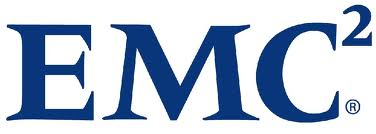 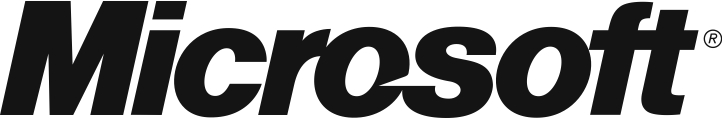